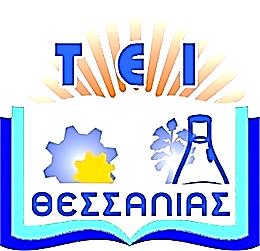 Τεχνολογικό Εκπαιδευτικό 
Ίδρυμα Θεσσαλίας
Προγραμματισμός ΗΥ
Ενότητα 7:  Συναρτήσεις. 
    Διδάσκων: Ηλίας Κ Σάββας, 
Αναπληρωτής Καθηγητής.
Τμήμα Μηχανικών Πληροφορικής, Τεχνολογικής Εκπαίδευσης.
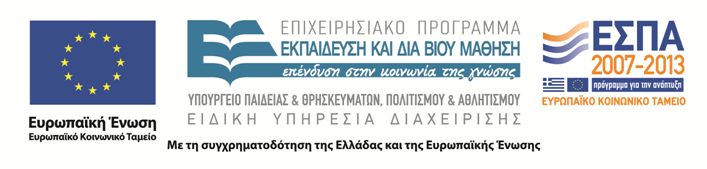 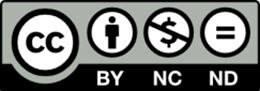 Άδειες χρήσης
Το παρόν εκπαιδευτικό υλικό υπόκειται στην παρακάτω άδεια χρήσης Creative Commons (C C): Αναφορά δημιουργού (B Y), Μη εμπορική χρήση (N C), Μη τροποποίηση (N D), 3.0, Μη εισαγόμενο. 
Για εκπαιδευτικό υλικό, όπως εικόνες, που υπόκειται σε άλλου τύπου άδειας χρήσης, η άδεια χρήσης αναφέρεται ρητώς.
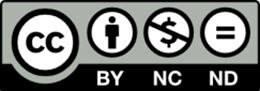 2
Χρηματοδότηση
Το παρόν εκπαιδευτικό υλικό έχει αναπτυχθεί στα πλαίσια του εκπαιδευτικού έργου του διδάσκοντα. 
Το έργο υλοποιείται στο πλαίσιο του Επιχειρησιακού Προγράμματος  «Εκπαίδευση και Δια Βίου Μάθηση» και συγχρηματοδοτείται από την Ευρωπαϊκή Ένωση (Ευρωπαϊκό Κοινωνικό Ταμείο) και από εθνικούς πόρους.
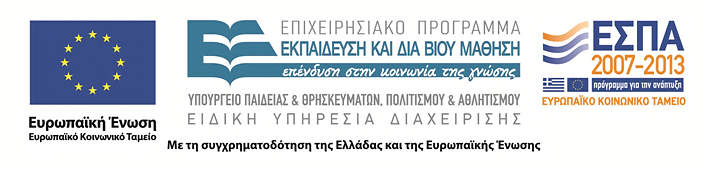 3
Σκοποί ενότητας
Ο αναγνώστης να μπορεί να:
1) αντιληφθεί την αναγκαιότητα χρήσης 
    συναρτήσεων σε ένα πρόγραμμα.
2) συνθέτει πολύπλοκα προγράμματα αναλύοντάς  
    τα σε απλούστερα.
3) αντιληφθεί την έννοια της αναδρομής.
4) χρησιμοποιεί ενσωματωμένες συναρτήσεις  
    όπως τριγωνομετρικές, χρόνου, παραγωγής  
    τυχαιότητας.
Συναρτήσεις
4
Περιεχόμενα ενότητας
1) Τι είναι μία συνάρτηση ?
2) Συναρτήσεις
α) Ασκήσεις
4) Αναδρομή
5) Μαθηματικές συναρτήσεις (Math.h)
6) Συναρτήσεις χρόνου (time.h)
7) Συναρτήσεις παραγωγής τυχαίων αριθμών  
    (stdlib.h)
Συναρτήσεις
5
Τι είναι μία συνάρτηση?
Μία συνάρτηση, είναι ένα σύνολο προτάσεων (εντολών), το οποίο καλείται με το όνομά της, για να διεκπεραιώσει μία συγκεκριμένη εργασία. 
Η C έχει πολλές βιβλιοθήκες, που περιέχουν συναρτήσεις, (μερικές τις έχουμε ήδη χρησιμοποιήσει), όπως:
Η stdio.h περιέχει τις:  printf(), scanf(), gets(), puts(),
Η math.h περιέχει τις: pow(), sqrt(), sin(), cos(), tan(),
Η string.h περιέχει τις:  strlen(), strcpy(), strcmp().
Συναρτήσεις
6
Συναρτήσεις: Παράδειγμα
int add(int x, int y)
{
int result;
result = x + y;
return result;
}
Ή αλλιώς:
int add(int x, int y)
{
return x + y;
}
Χρήση συνάρτησης

a = add(4, 5);

 p = 5;
 a = add(3, p);

 p = 4;
 q = 5;
 a = add(p, q);


 printf(“\n %d “, add(1, 2));
Συναρτήσεις
7
Παράδειγμα προγράμματος με συνάρτηση
#include <stdio.h>
float multiply(float, float);

int main() {
    float x=3.0, y=5.6, result;
    
    result = multiply(x, y); 
    printf("\n\n %.2f x %.2f = %.2f \n\n", 
    x, y, result);
    return 0;
}
/* Functions */
float multiply(float a, float b)
{
    float c;
    
    c = a * b;
    return c;
}
Δήλωση της συνάρτησης
FUNCTION PROTOTYPE
Κλήση της συνάρτησης για να πολλαπλασιάσει δύο floats
Ορισμός της συνάρτησης
Όνομα Συνάρτησης
 a, b: παράμετροι,
 c: τοπική μεταβλητή,
 Επιστροφή (return) αποτελέσματος.
Συναρτήσεις
8
Γιατί είναι χρήσιμες οι συναρτήσεις?
Η πραγματική δύναμη μίας γλώσσας προγραμματισμού, παρατηρείται στην δυνατότητα, να μας επιτρέπει να γράφουμε δικές μας συναρτήσεις, επιπλέον στις ήδη υπάρχουσες στις βιβλιοθήκες της. 
Όσο τα προγράμματα γίνονται πιο περίπλοκα, είναι αδύνατο να τα γράφουμε χωρίς την χρήση συναρτήσεων.
Για να επιλυθεί ένα πολύπλοκο πρόβλημα, είναι αναγκαίο, να το διασπούμε σε μικρότερα κομμάτια (decomposition), τα οποία να είναι πιο εύκολα διαχειρίσιμα. Οι συναρτήσεις, μας επιτρέπουν να το πραγματοποιούμε.
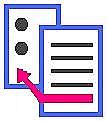 Συναρτήσεις
9
Συναρτήσεις
Int,  ο τύπος της επιστρεφόμενης τιμής.

Minimum,  το όνομα της συνάρτησης.

(int a, int b)  δέχεται 2 ακεραίους,
a και b,  οι παράμετροι της συνάρτησης (formal arguments).

Return,  τερματίζει την συνάρτηση, και επιστρέφει στο κυρίως πρόγραμμα μία τιμή.
int minimum(int a, int b)
{
      if (a < b)
         return a;
      else
         return b;
}
Κλήση Συνάρτησης:
x = minimum(3, 4); ή x = minimum(p, 3); ή x = minimum(p, q); αλλά p και q, έχουν ήδη πάρει τιμή, πριν χρησιμοποιηθούν! p και q: actual arguments.
Συναρτήσεις
10
Η πρόταση  return
Γενική μορφή:  return, τιμή ή μεταβλητή, ή αριθμητική παράσταση ;
Παραδείγματα:
 return 5; Επιστρέφει μία σταθερή τιμή,
 return v; Επιστρέφει την τιμή της μεταβλητής v,
 return 2 * v -4; Επιστρέφει το αποτέλεσμα,
 return ; Δεν επιστρέφει τίποτα, απλά τερματίζει την συνάρτηση.
Συναρτήσεις
11
Άλλη μία συνάρτηση
void print_name(void)
 {
      printf(“\n ******************”);
      printf(“\n Όνομα, Επίθετο”);
      printf(“\n ****************** \n”);
}
Δεν υπάρχει τίποτα να επιστραφεί? void
Δεν υπάρχουν παράμετροι? void
Κλήση Συνάρτησης? print_name();
Συναρτήσεις
12
Γρήγορος πίνακας αναφοράς σύνταξης
Συναρτήσεις
13
Τι είναι λάθος?
void max(a, b);
 {
    int a, b;
    if (a > b)
       return a;
    else
       return b;
}
float min()
 {
    int a, b;
    if (a < b)
       return a;
    return b;
}
void test(int)
 {
    int i;
    for (i=1; i<=N; i++)
       putchar(“*”);
 }
Συναρτήσεις
14
Ποιό είναι το σωστό?
int max(int a, int b);
 {
    if (a > b)
       return a;
    else
       return b;
}
float min(float a, float b)
 {
    if (a < b)
        return a;
   else
	return b;
}
void test(int N)
 {
    int i;
    for (i=1; i<=N; i++)
       putchar(“*”);
 }
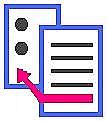 Συναρτήσεις
15
Άσκηση 1
Γράψτε μία συνάρτηση, η οποία να ελέγχει εάν κάποιος ακέραιος, ανήκει σε δεδομένο διάστημα τιμών.
int range(int val, int low, int high)
 {
      if (val>=low && val<=high)
         return 1;
      else
         return 0;
}
Συναρτήσεις
16
Άσκηση 2
Γράψτε ένα πρόγραμμα, το οποίο να μετατρέπει ώρες, λεπτά, και δευτερόλεπτα, σε δευτερόλεπτα (με χρήση συνάρτησης).
Συναρτήσεις
17
Πρόγραμμα 2
#include <stdio.h>
int convert_secs(int, int, int);
int main() {
    int hours, minutes, seconds;
    int total_seconds;
    printf("\n Εισαγωγή ωρών, λεπτών και δευτερολέπτων: ");
    scanf("%d %d %d", &hours, &minutes, &seconds);
    total_seconds = convert_secs(hours, minutes, seconds);
    printf("\n\n Δευτερόλεπτα =  %d \n\n\n", total_seconds);
    return 0;
}
/* Συνάρτηση μετατροπής */
int convert_secs(int h, int m, int s)
{
    int t;
    t = h * 60 * 60 + m * 60 + s;
    return t;
}
Συναρτήσεις
18
Άσκηση 3
Να γραφεί ένα πρόγραμμα με χρήση συνάρτησης, το οποίο να βρίσκει τον μικρότερο αριθμό, μεταξύ τριών δεδομένων ακεραίων.
Συναρτήσεις
19
Πρόγραμμα 3
#include <stdio.h>
int minimum(int, int, int);
int main()
{
    int m, a, b, c;
    printf("\n Εισαγωγή 3 ακεραίων :  
    ");
    scanf("%d %d %d", &a, &b, &c);
    m = minimum(a, b, c);
    printf("\n\n Ο μικρότερος είναι ο  
    %d \n\n", m);
    return 0;
}
/* Συνάρτηση */
int minimum(int x, int y, int z)
{
    int temp;
    temp = x;
    if (temp > y)
        temp = y;
    if (temp > z)
        temp = z;
    return temp;
}
Συναρτήσεις
20
Άσκηση 4
Γράψτε ένα πρόγραμμα, το οποίο να υπολογίζει και εκτυπώνει, τον Νιοστό όρο της ακολουθίας Fibonacci (με χρήση συνάρτησης), η οποία ορίζεται: Fk = Fk-1 + Fk-2. Οι δύο πρώτοι όροι, είναι 1 και 1. Στην συνέχεια, ο κάθε επόμενος όρος, είναι το άθροισμα των δύο προηγούμενών του. Για παράδειγμα, εάν n = 6, ο έκτος όρος είναι το 8, (1, 1, 1+1=2, 1+2=3, 2+3=5, 3+5=8).
Συναρτήσεις
21
Πρόγραμμα 4a
#include <stdio.h>

int fibonacci(int);

int main()
{
    int N, f;
    printf("\n Εισαγωγή του N : ");
    scanf("%d", &N);
    f = fibonacci(N);
    printf("\n\n %d ος όρος = %d 
    \n\n", N, f);
    return 0;
}
/* Ακολουθία Fibonacci - version 1 */
int fibonacci(int n)
{
    int a=1, b=1, c=1, i;
    for (i=3; i<=n; i++) {
        c = a + b;
        a = b;
        b = c;
    }
    return c;
}
Συναρτήσεις
22
Πρόγραμμα 4b - Αναδρομή
#include <stdio.h>

int fibonacci(int);

int main()
{
    int N, f;
    printf("\n Εισαγωγή του N : ");
    scanf("%d", &N);
    f = fibonacci(N);
    printf("\n\n %d ος όρος = %d 
    \n\n", N, f);
    return 0;
}
/* Ακολουθία Fibonacci - version 2 */
int fibonacci(int n)
{
    if (n < 3)
        return 1;
    else
        return fibonacci(n-1) + fibonacci(n-2);
}
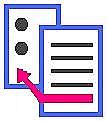 Συναρτήσεις
23
Αναδρομή (1 από 2)
Μία συνάρτηση είναι αναδρομική, όταν καλεί τον εαυτό της.
ΠΡΟΣΟΧΉ στην συνθήκη τερματισμού, η οποία συνήθως, είναι και η αρχή της συνάρτησης.
Συναρτήσεις
24
Αναδρομή (2 από 2)
int paragontiko (int N)
{
   if (N == 0)
      return 1;
   else
      return N * paragontiko(N-1);
 }
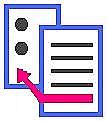 Συναρτήσεις
25
Μαθηματικές συναρτήσεις (math.h)
Συναρτήσεις
26
Τριγωνομετρικές συναρτήσεις
Να γραφεί πρόγραμμα, το οποίο να εκτυπώνει, έναν πίνακα ημίτονων και συνημίτονων, γωνιών από 0 μέχρι 360 μοίρες.

Μετατροπή: Μοίρες D σε ακτίνια R.
R = (3.14159 * D) / 180.
Συναρτήσεις
27
Πρόγραμμα
#include <stdio.h>
#include <math.h>
#define Pi 3.14159
int main()
{
    int angle;
    float radians, s, c;
    printf("\n Γωνία\t ημ \t συν");
    for (angle=0; angle<=360; angle++) {
        radians = (angle*Pi) / 360;
        s = sin(radians);
        c = cos(radians);
        printf("\n %5d  \t %.2f  \t %.2f", angle, s, c);
    }
    return 0;
}
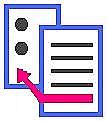 Συναρτήσεις
28
Συναρτήσεις χρόνου (time.h)
Συναρτήσεις
29
Παράδειγμα με την time.h
#include <stdio.h>
#include <time.h>
int main()
{
    time_t t;   
    t = time(NULL); 
    printf("\n Η τρέχουσα ημερομηνία και ώρα είναι:");
    printf("\n\n %s \n\n", ctime(&t));
    return 0;
}

Έξοδος:
Η τρέχουσα ημερομηνία και ώρα είναι: 

 Fri Nov 18 11:33:56 2011
Συναρτήσεις
30
Μέτρηση χρόνου σε πρόγραμμα
#include <stdio.h>
#include <time.h>
int main()
{
    time_t t1, t2;
    int i;   
    t1 = time(NULL); 
    for (i=0; i<=100000; i++)
       printf("\n %d", i);
    t2 = time(NULL);
    printf("\n\n Χρόνος σε δευτερόλεπτα = %d \n", t2-t1);
    return 0;
}

	Έξοδος:
	Χρόνος σε δευτερόλεπτα = 19
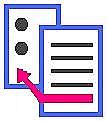 Συναρτήσεις
31
Συναρτήσεις παραγωγής τυχαίων αριθμών (stdlib.h)
Τυχαίοι αριθμοί μεταξύ 0 και n:  rand() % (n+1).

Τυχαίοι αριθμοί μεταξύ a και b:  rand() % (b-a+1) + a.
Συναρτήσεις
32
Παραγωγή 10 τυχαίων αριθμών από 1 μέχρι 6
#include <stdio.h>
#include <stdlib.h>
#include <time.h>
int main()
{
    int i, a=1, b=6;
    srand(time(NULL));
    for (i=1; i<=10; i++)
        printf("%d \t", rand() % (b-a+1) + a);
    printf("\n\n");
    return 0;
}
Συναρτήσεις
33
Συνήθη προγραμματιστικά λάθη
Οι παράμετροι μίας συνάρτησης, πρέπει να συμφωνούν στο πλήθος και τύπο, όταν καλούμε την συνάρτηση.
Οι παρενθέσεις ( ) χρησιμοποιούνται από τις συναρτήσεις, ενώ οι αγκύλες [ ] από πίνακες για τους δείκτες τους.
Δεν υπάρχει ερωτηματικό ; μετά την επικεφαλίδα της συνάρτησης κατά τον ορισμό της, αλλά υπάρχει στην δήλωση του προτύπου της.
Οι γωνίες στις τριγωνομετρικές  (και υπερβολικές) συναρτήσεις), είναι σε ακτίνια, και όχι σε μοίρες.
Συναρτήσεις
34
Αριθμοί λόττο
Γράψτε ένα πρόγραμμα, το οποίο να παράγει 6 αριθμούς του λόττο, με χρήση των  srand() και rand().
#include <stdio.h>
#include <stdlib.h>
#include <time.h>
int main()
{
    int i, a=1, b=49;
    srand(time(NULL));
    for (i=1; i<=6; i++)
        printf("%d \t", rand() % (b-a+1) + a);
    printf("\n\n");
    return 0;
}
Τι κάνουμε εάν εμφανισθούν όμοιοι αριθμοί ?
Συναρτήσεις
35
Αριθμοί λόττο (βελτιωμένο)
int i, j, R[6], flag, a=1, b=49;
    srand(time(NULL));
    for (i=0; i<6; i++) {
        R[i] = rand() % (b-a+1) + a;
        do {
            flag = 0;
            for (j=0; j<i; j++)
                if (R[j] == R[i]) {
                    R[i] = rand() % (b-a+1) + a;
                    flag = 1;
                }
        } while (flag == 1);
    }
    for (i=0; i<6; i++)
        printf("%d \t", R[i]);
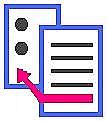 Συναρτήσεις
36
Τέλος έβδομης ενότητας
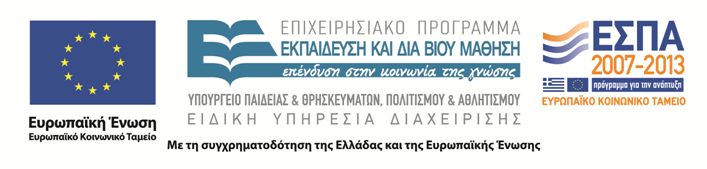 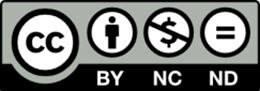